3
Location and Direction
WALT:
Read coordinates

WILF:
Know how to read coordinates correctly
Write coordinates correctly
Use coordinates to answer questions
Grid References
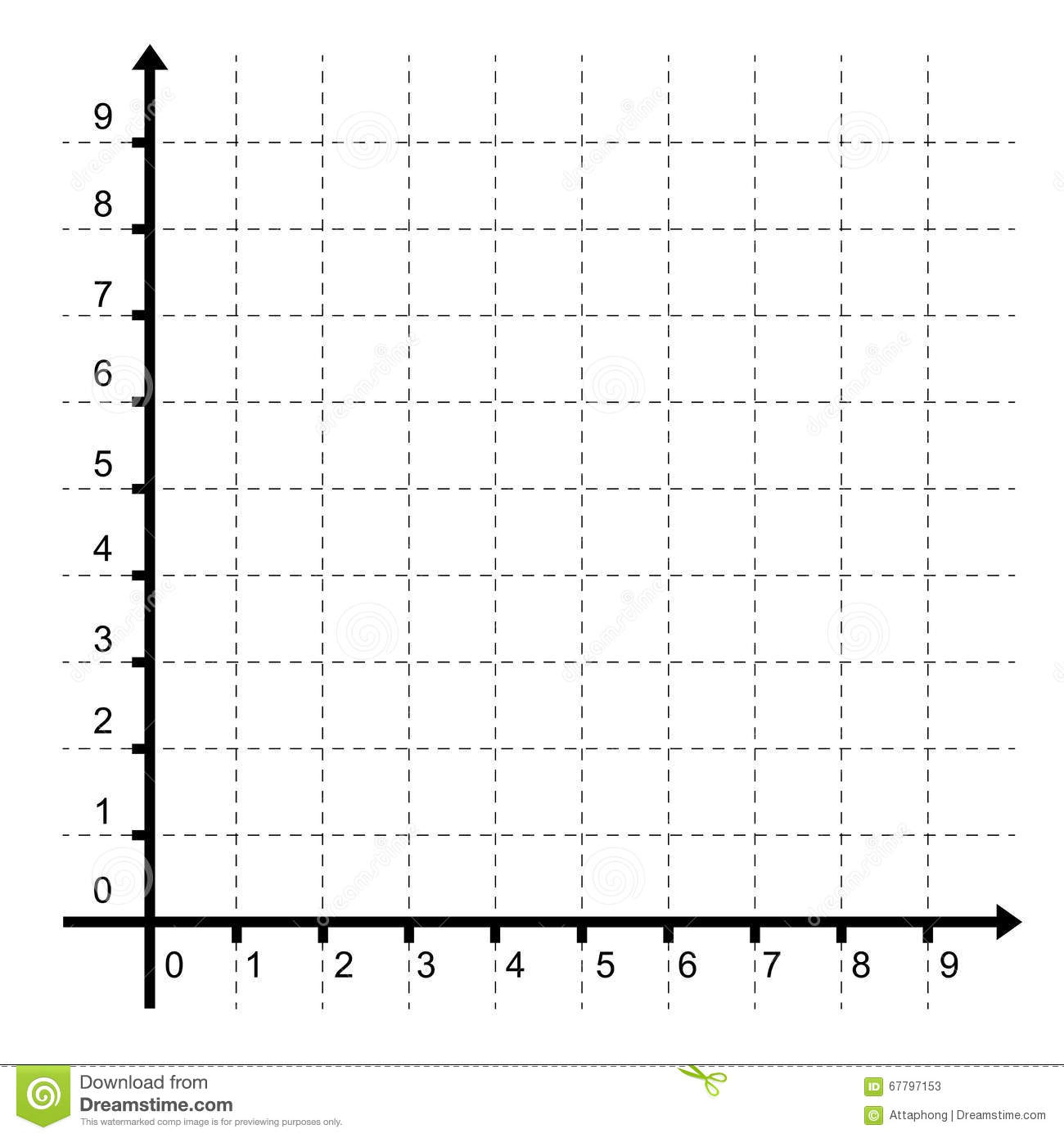 Y
Maps are often use grid references which help us to read them accurately. 

The x axis is along the bottom and the y axis runs up the side. You always read the x axis first before the y. 

Remember: Along the corridor then up the stairs. 

How do we record grid references?

Always in brackets and a comma between. (x,y)

Have a look at the        on the grid. What would the coordinates be?
(4,2)
X
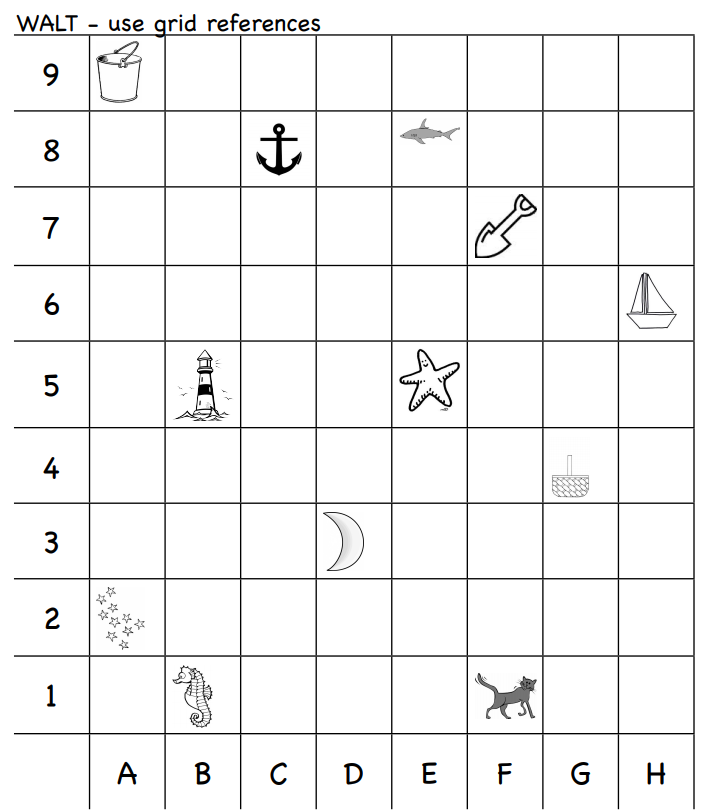 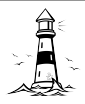 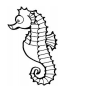 (B,1)
(B,5)
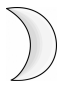 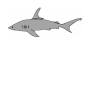 (E,8)
(D,3)
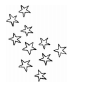 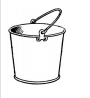 (A,2)
(A,9)
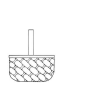 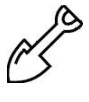 (G,4)
(F,7)
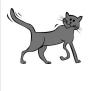 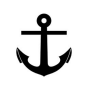 (F,1)
(C,8)
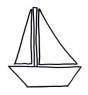 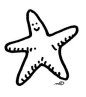 (H,6)
(E,5)
Grid References
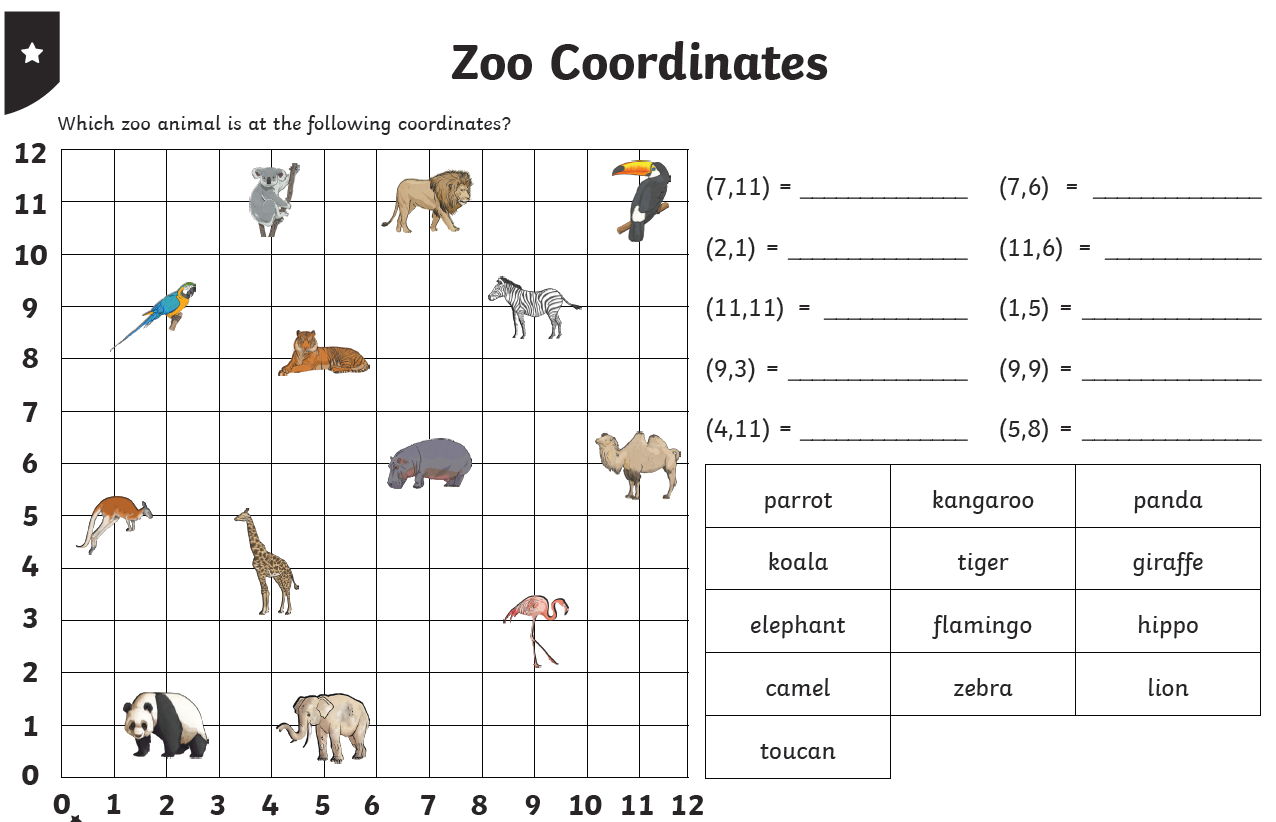 Activity
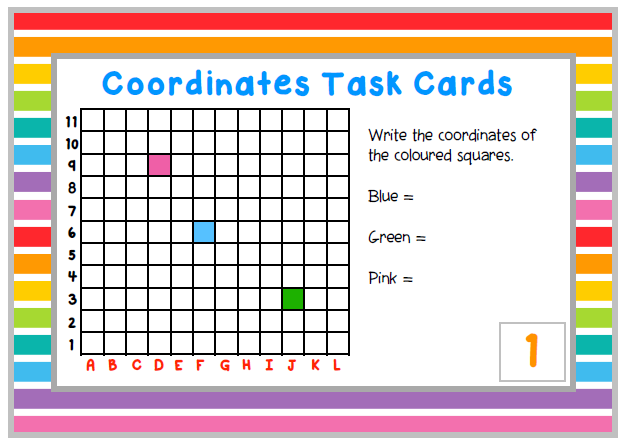 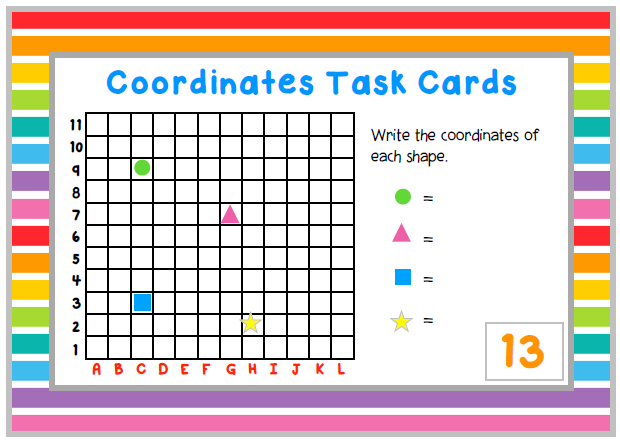 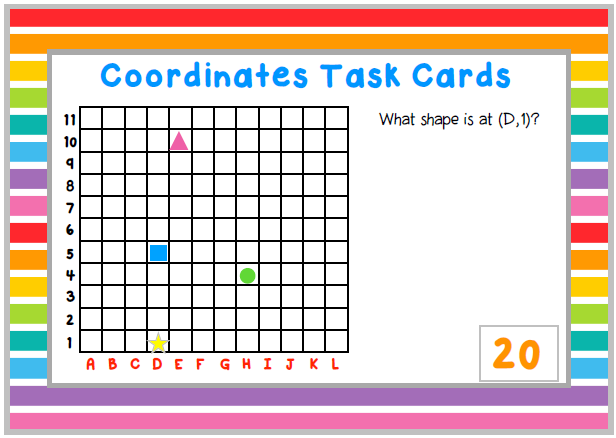 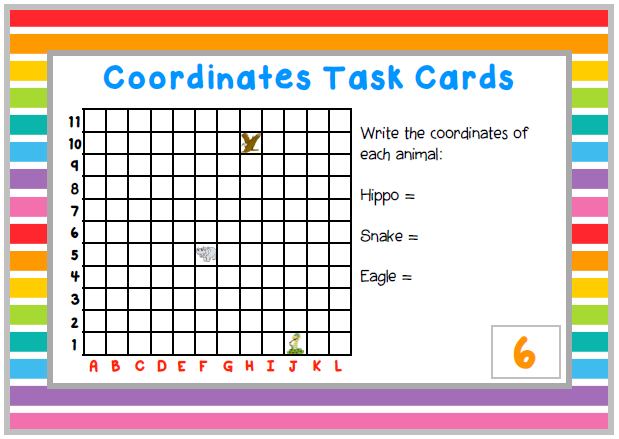 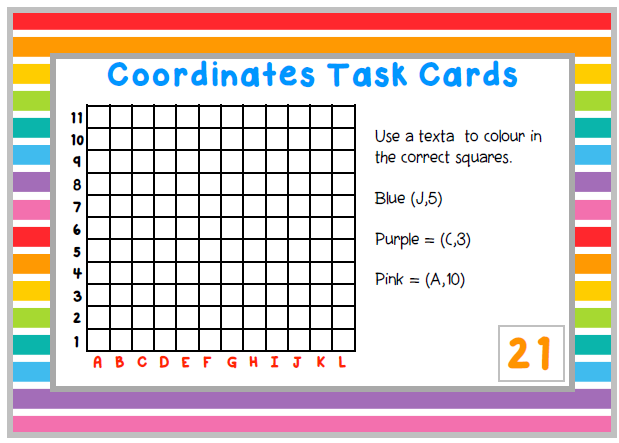 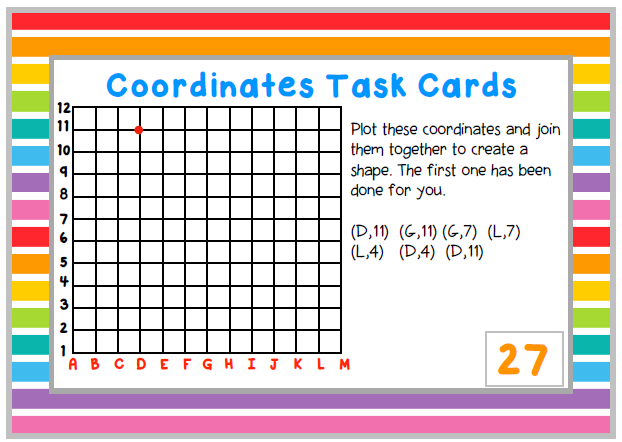 Find the area of these shapes:
b
a
c
d
e
Read the angle measurement:
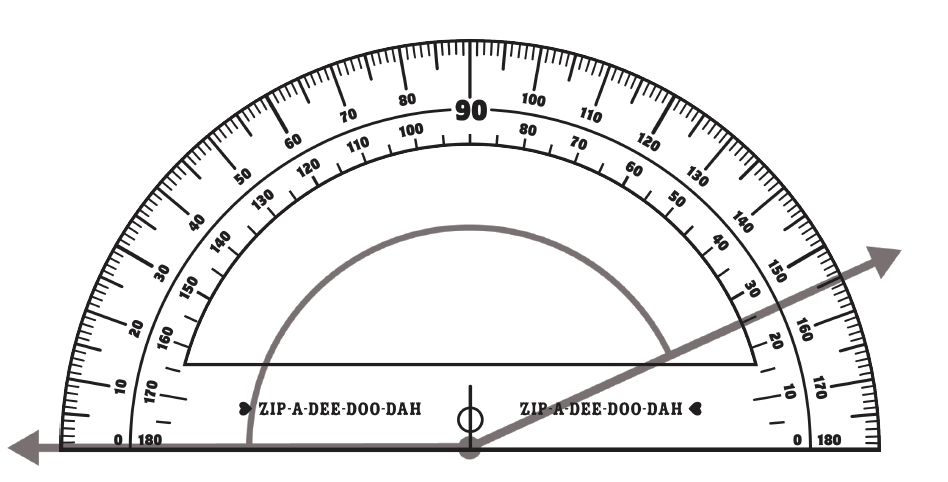 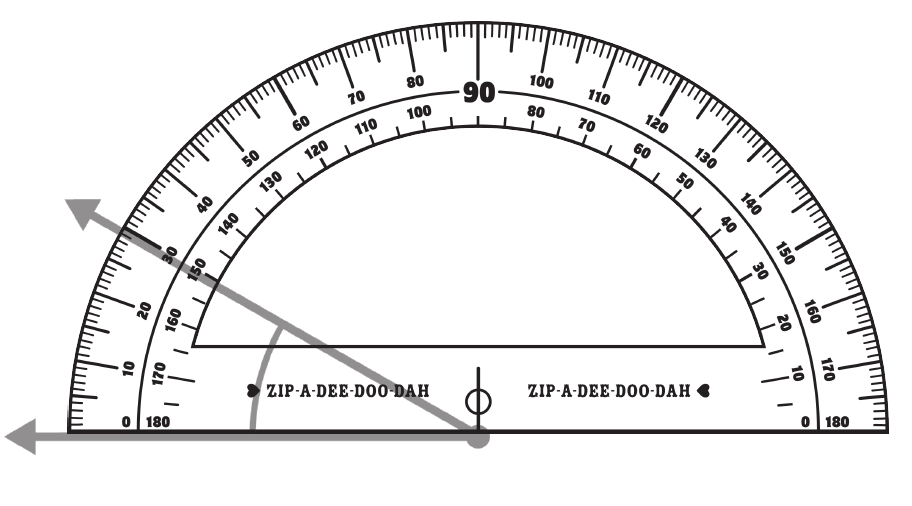 Which of these shapes of have correct lines of symmetry?
f
d
b
a
e
c